Identifying and addressing chemicals of concernunder REACH and CLP
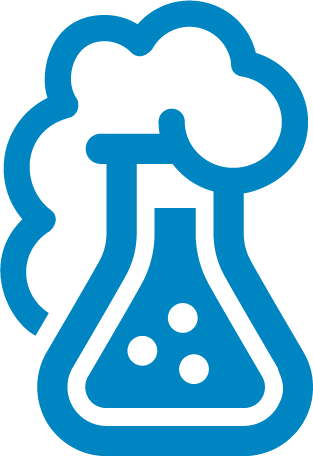 Purpose of this presentation
This presentation, with notes, was prepared by ECHA, the European Chemicals Agency, to assist you in preparing a presentation about REACH and CLP relating to downstream users. The intention is that you can select relevant slides and modify them as necessary to suit your audience, whether it is management, workers, environmental health and safety professionals, authorities etc. You may use it without additional permission.

This presentation gives an overview of the REACH and CLP regulatory processes addressing substances of concern and of their impacts on downstream users. It is described in some detail but can be readily scaled down to give a short overview. It forms part of a series of presentations relating to downstream users and REACH/CLP, which are on the ECHA website. We welcome your comments and suggestions at downstream_users@echa.europa.eu.  

Legal notice: The information contained in this presentation does not constitute legal advice and does not necessarily represent in legal terms the official position of the European Chemicals Agency. The European Chemicals Agency does not accept any liability with regard to the contents of this document.

Release: July 2015, Last update: July 2019
2
Contents
Section1
Identification of chemicals of concern and decision to address them under REACH/CLP

Section 2
How are chemicals of concern addressed under REACH/CLP?

Harmonised classification and labelling
Authorisation and Application for Authorisation
Restriction
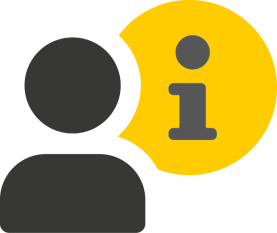 Actions & tips for downstream users are shown with this symbol
3
[Speaker Notes: The presentation contains a description of different processes and tips for DUs in different phases of the regulatory risk management process.]
Section 1
Identification of chemicals of concern and of the most appropriate way to address them under REACH/CLP

Basic concepts
Regulatory tools used by authorities
4
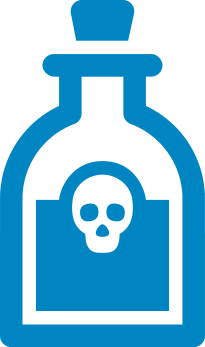 What are chemicals of concern?
Substances with certain hazardous properties can be of concern for human health and/or the environment

For example, substances that:
Are carcinogenic, mutagenic or toxic to reproduction (CMR)
Are persistent, bioaccumulative and toxic (PBT)
Have an equivalent level of concern, such as sensitisers or endocrine disruptors (ED)
5
The main principles of REACH/CLP
Industry is responsible for the safety of chemicals they place on the market
Industry has the responsibility to provide reliable and realistic information for decision-making on regulatory risk management options
Industry can support substitution of chemicals of concern with safer alternative
Authorities identify and if necessary regulate substances of concern to make sure that the risks associated with them are properly controlled
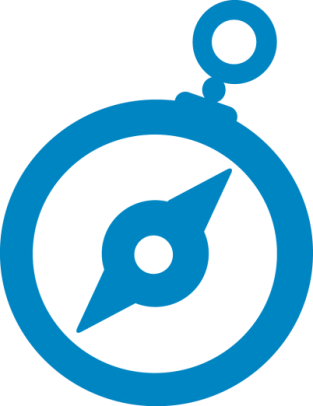 6
[Speaker Notes: Companies are responsible for the safety of chemicals they place on the market. Companies must identify and manage the risks linked to the substances they manufacture and market in the EU. They also have to demonstrate how the substance can be used safely, and must communicate the risk management measures to the users.

If the risks cannot be adequately managed, authorities have different ways to further regulate the use of substances. In the long run, the most hazardous substances should be substituted with less dangerous ones.

The main source of information used by authorities to evaluate this is the registration dossier submitted by industry to ECHA.]
The typical path to regulatory control
1.Identification of concern by authorities
2.Regulatory decision to address the concern
3.Implementation
of decision by industry
4.Enforcement
by authorities
The aim is to ensure that the risks associated with the use of substances of concern are identified and properly controlled for the safety of human health and the environment
7
How do authorities identify a concern and decide how to address it?
P
Additional information generated by authority activities
Information from substance registration and other databases
Address concern via legislation other than REACH/CLP
P
Regulatory management option analysis (RMOA)
Screening activities for potential concern
Address concern via REACH/CLP
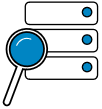 Is there a concern?
What to do?
YES
P
NO
No further action at this time
No further action at this time
IF NEEDED
P
Elements published on the Public Activities Coordination Tool (PACT)
8
[Speaker Notes: Screening
In the screening phase, the registration (and other REACH/CLP) databases are used to identify substances that are candidates for SVHC identification, substance evaluation and/or harmonised classification and labelling (CLH).
The SVHC Roadmap to 2020 gives priority to substances with SVHC properties, which are registered for non-intermediate uses within the scope of authorisation.
The screening work includes many activities involving authorities. Planning and coordination of the screening work is supported by the relevant substance-specific groups.
In some cases, there is a need for additional assessment of the existing information and/or to generate further information in order to have a sufficient basis to conclude that the substance is likely to meet the SVHC criteria. This assessment work can be coordinated by the relevant expert group or follow the Risk Assessment Committee procedure for CLH, if necessary.

Regulatory Management Option Analysis 
The purpose of RMOA is to help authorities clarify whether regulatory action is necessary for a given substance and to identify the most appropriate measures to address a concern. This case-by-case analysis is carried out by Member States or by ECHA, if requested by the European Commission.
An RMOA can conclude that regulatory action – for example, harmonised classification and labelling, inclusion in the Candidate List, restriction, or another EU-wide measure – is required for a substance, or that no regulatory action is required.
Even if an RMOA concludes that regulatory action should be initiated, such an outcome does not have any direct legal implications. The outcomes presented in the RMOA are only the conclusions of the authority that developed it.
To gain legal and regulatory relevance, the substance assessed needs to successfully pass one or more of the formal regulatory management and decision-making processes under REACH or CLP, such as harmonised classification and labelling (CLH), SVHC identification or authorisation, or restriction. The intentions of authorities to submit a dossier to such a formal process are notified through the Registry of Intentions.
RMOA is an important step under ECHA’s Integrated Regulatory Strategy. However, it is important to note that an RMOA is voluntary, as it is not part of the processes defined in the EU chemicals legislation.
The RMOA process allows authorities to share information with other authorities and stakeholders, promotes early discussion, and helps create a common understanding of the appropriate action to be taken.
The responsibility for the content of an RMOA rests with the authority that developed it. It is possible that other authorities do not have the same view, and even develop a further RMOA. Any authority can consequently initiate a regulatory process but should indicate this by appropriate means, such as the Registry of Intentions.
RMOAs and their conclusions are compiled based on available information and may change in light of new information or further assessment.]
PACT, tips for DUs
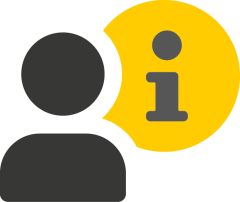 The Public Activities Coordination Tool (PACT) lists substances for which authorities are working on under REACH and the CLP Regulation. 

If a substance you use is published in the PACT, it means that authorities:
have identified potential data gaps (→ substance or dossier evaluation)
have identified a potential concern and are exploring it (→ hazard assessment for PBT/vPvB or ED properties)
aim at clarifying whether regulatory management is necessary and if yes, which measure would be the most appropriate (→ RMOA)
https://echa.europa.eu/pact
9
[Speaker Notes: Substance evaluation: a Member State has evaluated or will evaluate the substance over the coming years to clarify whether its use poses a risk to human health or the environment. The objective is to request further information from the registrants of the substance to verify the suspected concern, if necessary.

Dossier evaluation: ECHA and the Member States evaluate the information submitted by companies to examine the quality of the registration dossiers and the testing proposals and to clarify if a given substance constitutes a risk to human health or the environment.

PBT: persistent, bioaccumulative and toxic

vPvB: very persistent and very bioaccumulative

ED: endocrine disruptor]
PACT, tips for DUs
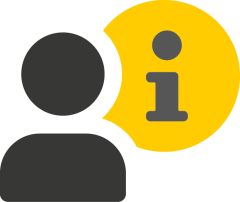 If a substance you use is published in the PACT it may be subject to formal regulatory management measures in the future

Make sure your use is accurately covered in the registration dossier
Consider the best business strategy to address the substances of potential concern
Prepare for public consultation during the subsequent regulatory processes
10
[Speaker Notes: The outcomes presented in PACT do not have direct regulatory relevance as are just those of the evaluating authority. 
To gain legal and regulatory relevance, the substance assessed needs to successfully pass one or more of the formal regulatory management and decision-making processes under REACH or CLP, such as harmonised classification and labelling (CLH), SVHC identification/authorisation or restriction.
The intentions to submit a dossier to the mentioned formal processes are notified in the respective Registries of Intention.]
Registry of Intentions (RoI)
When Authorities intend to address the identified concern via REACH/CLP, they notify the Registry of Intentions
Registry of Intentions
Harmonised classification and labelling
Authorisation
Restriction
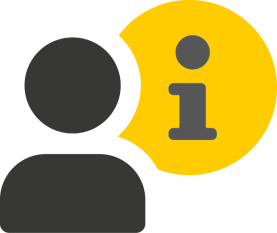 Make sure you, your supplier and customers are aware if your substance is on the RoI and follow developments
https://echa.europa.eu/registry-of-intentions
11
Section 2
The REACH/CLP processes

Harmonised classification and labelling
Authorisation
Restriction
12
Actors
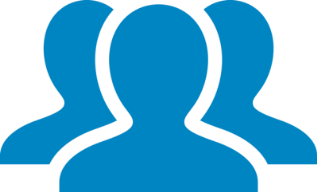 European Chemicals Agency (ECHA)
Risk Assessment Committee (RAC)
Socio-Economic Assessment Committee (SEAC)
Member States Committee (MSC)

European Commission (COM)
Member States (MS)
Other stakeholders (industry, NGOs, general public, etc.)
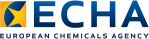 RAC
SEAC
MSC
MS
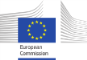 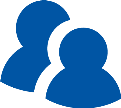 13
Lists published on ECHA website
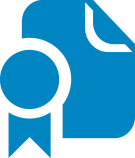 Harmonised classification and labelling (CLH)
Registry of intention: substances for which authorities intend to propose a harmonised classification and labelling
List of CLH proposals under public consultation
List of substances with a CLH (Annex VI to CLP)
Authorisation
Registry of intention: substances that authorities intend to identify as SVHC
Candidate list: substances identified as SVHC
Submitted recommendations: candidate list substances that have been prioritised to be included in the Authorisation List
Authorisation List: substances subject to authorisation (Annex XIV to REACH)
Restriction
Registry of intention: substances for which authorities intend to propose a restriction
List of restriction proposals under public consultation
List of restrictions: restricted substances (Annex XVII to REACH)
14
Harmonised Classification & Labelling
Aim: to harmonise classification of certain hazardous chemicals to ensure adequate risk management. It is applied in particular
For substances that are CMR or respiratory sensitisers
For active substances in biocidal or plant protection products
When classification at EU level is justified

https://echa.europa.eu/regulations/clp/harmonised-classification-and-labelling

Questions & answers: https://echa.europa.eu/support/qas-support/browse
15
[Speaker Notes: CMR: carcinogenic, mutagenic, toxic for reproduction]
Harmonised Classification & Labelling (CLH) process overview
List of harmonised classification & labelling
RAC
opinion
Registry of intentions
CLH
proposal
Public
consultation
Decision
16
Registry of current CLH intentions
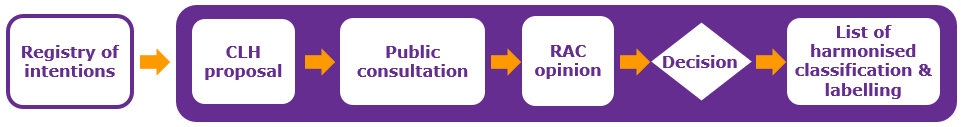 As the first step, Member States or industry (downstream users, manufacturers, importers) usually inform all interested parties of their intention to submit a proposal to harmonise the classification and labelling of the substance
The intention is published in the registry of intentions, on the ECHA website
Registry of intentions
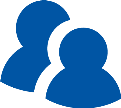 MS
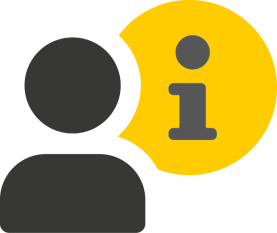 If you use a substance present on the ‘Current CLH intentions’ list, be aware and follow developments
Note: notification to the registry of intentions is not compulsory, so also check the ‘Submitted CLH proposals’
17
Consultation on proposal dossier
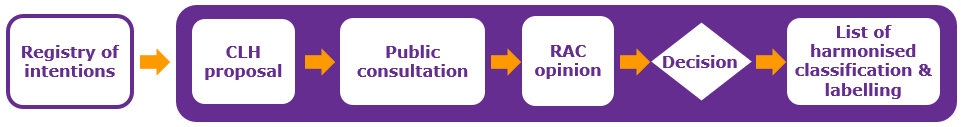 Member States, manufacturers, importers or downstream users submit a proposal 
The dossier is checked for accordance, and published on the ECHA website for public consultation
Public
consultation
CLH proposal
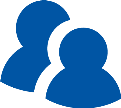 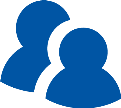 MS
The public consultation, which lasts 45 days,  is your opportunity to contribute to the process. This stage is for hazard classes and general issues such as substance identification, physicochemical properties or data sources
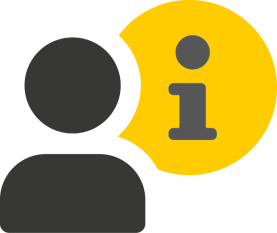 18
[Speaker Notes: At this stage the dossier has been checked for conformity. This means that it has been checked by authorities that all the requested information is included. However, the quality of the information is not yet considered.]
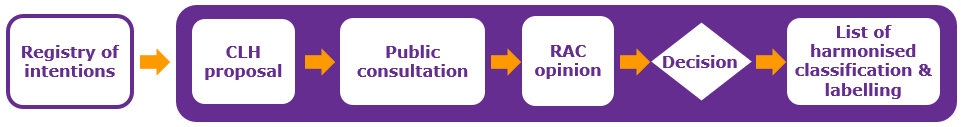 Opinion of the Risk Assessment Committee
The Risk Assessment Committee (RAC) examines the proposal and prepares a scientific opinion taking into account the received comments
RAC may consider another category than the proposed one more appropriate for the classification of the substance
Once adopted, the opinion is published on ECHA's website
Timeline: RAC adopts its opinion within 18 months after the proposal has been successfully submitted
RAC
opinion
RAC
19
The decision
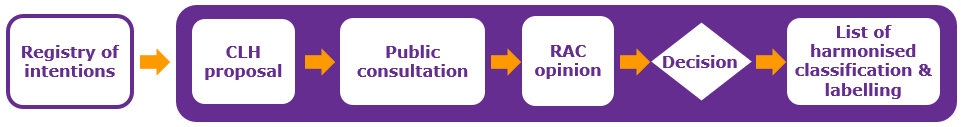 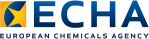 All documentation is submitted to the European Commission for decision

If yes, the new classification is included into the list of harmonised classifications (Annex  VI to the CLP Regulation) and published on ECHA's website
List of harmonised classification & labelling
Decision
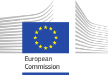 20
More tips on CLH and self-classification
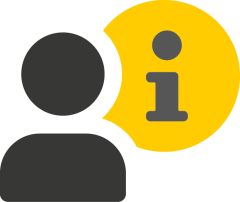 After the inclusion to the list of CLH, all manufacturers, importers and users of the substance in the EU have to use the harmonised classification and labelling
In addition, manufacturers, importers or downstream users who supply substances or mixtures have to self-classify the substance according to the CLP for hazard classes or differentiations within hazard classes not harmonised
When self-classifying physical hazards, new testing is required if no adequate and reliable information is available

If as a downstream user, you have a different classification of a substance to that of all of your suppliers you should report this to ECHA
21
[Speaker Notes: CLH and self classification, example
A substance may have a harmonised classification for acute oral toxicity, but not for acute dermal toxicity. This means that a supplier would have to explore, using the information available, whether the classification criteria for acute dermal toxicity are fulfilled, and classify accordingly. For harmonised classifications referring to the aquatic hazard classification acute or chronic category 1 where no M-factor appears on Annex VI, the classifier must set an M-factor.]
CLH, process summary
List of harmonised classification & labelling
Registry of intentions
CLH
proposal
Public
consultation
RAC
opinion
Decision
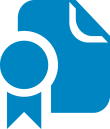 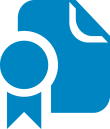 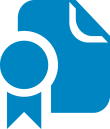 22
Authorisation
Aim: to ensure that Substances of Very High Concern (SVHC) are progressively substituted, and used only when authorisation has been granted to companies on request

https://echa.europa.eu/substances-of-very-high-concern-identification-explained

Applications for authorisation: https://echa.europa.eu/regulations/reach/authorisation/applications-for-authorisation
 
Questions & answers: https://echa.europa.eu/support/qas-support/browse
23
[Speaker Notes: Substitution can be to use another safer substance or another safer process.]
What are SVHC?
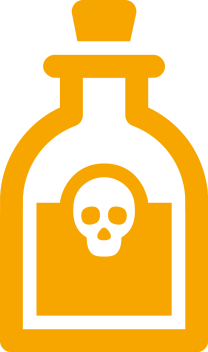 Substances of very high concern are
C: Carcinogens  category 1A or 1B
M: Mutagens category 1A or 1B
R: Reproductive toxic category 1A or 1B 
PBT: Persistant, Bioaccumulative and Toxic
vPvB: very Persistant and very Bioaccumulative
Substances with equivalent level of concern (e.g. endocrine disruptors, respiratory sensitisers etc.)
24
[Speaker Notes: Substances of very high concern are defined in the REACH text (Article 57(a)-(f)).]
Authorisation,regulatory process overview
Authorisation list
Identification of SVHC
Prioritisation
Registry of intentions
Decision
25
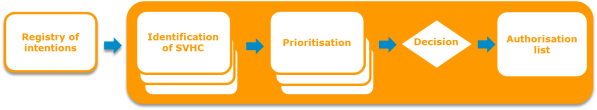 Registry of current SVHC intentions
As a first step, Member States or ECHA (on request of the European Commission) usually inform all interested parties of their intention to identify the substance as SVHC
The intention is published in the registry of intentions, on the ECHA website
No public consultation at this stage
Registry of intentions
MS
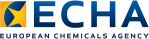 If you use a substance present on the ‘Current SVHC intentions’ list be aware and follow developments
Note: notification to the registry of intentions is not compulsory, so also check the ‘Submitted SVHC proposal’
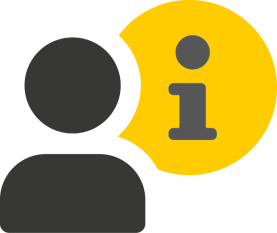 26
Identification of SVHC
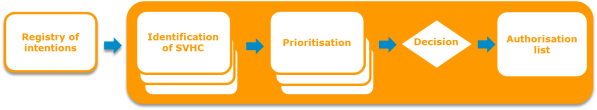 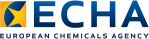 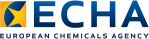 MS
Authority submits a proposal (Annex XV dossier) for the identification of the substance as a SVHC


Dossier published on ECHA website and submitted for public consultation for 45 days


Decision taken by Member State Committee or Commission

Candidate List on the ECHA website is updated (if relevant)

Timeline: about 5 months from the time the dossier is submitted
Decision
Proposal for SVHC  identification
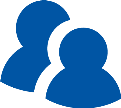 Public
consultation
MSC
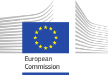 Candidate List
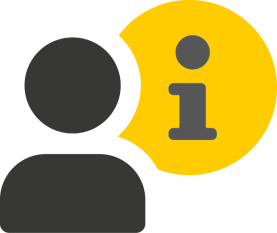 Make a note of public consultations. They occur twice per year (March-April and Sept-Oct) on substance identity and hazardous properties
27
[Speaker Notes: Factors considered during this step of the process: intrinsic properties of the substance
Type of information requested during the public consultation: identity of the substance and intrinsic properties relevant for the identification (unless identification is based on harmonised classification and labelling and cannot be challenged in this context). Additionally, information on uses, exposure potential and alternatives.

Decision: If the Member State Committee does not reach a unanimous agreement, the matter will be referred to the European Commission.]
The Candidate List, important considerations for downstream users
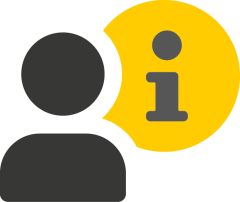 The substances listed in the Candidate List are candidates for eventual inclusion in the Authorisation List

A safety data sheet is required for these substances
A safety data sheet must be provided on request for mixtures containing these substances
Further obligations may apply if producing articles containing these substances

Tips
Consider substituting the substance
Contact your suppliers and clients to ensure they are also aware 
Discuss with them the need for any specific action such as substitution
Make sure your use is accurately covered in the registration dossier

https://echa.europa.eu/candidate-list-table
28
[Speaker Notes: If you find your substance on this list, it is a candidate for eventual inclusion in the Authorisation list  (subject to authorisation). 
The supplier of that substance is now required to provide a safety data sheet.
If you are a formulator of mixtures that contain a substance identified as SVHC above a specific concentration limit you must provide a safety data sheet when the recipient of the mixture requests it.
Note: the obligation to provide an SDS applies also in any case to any substance that is classified as hazardous according to CLP.
If you are a producer of articles that contain a candidate list substance, there are obligations relating to informing your customers and notifying ECHA.

Tips
At this point you need to ensure that your use is covered. In any case, you should also contact your suppliers and clients, follow the authorisation process and consider substituting the substance.
The sooner the communication and possible actions along the supply chain (for example substitution) take place, the better. Waiting for the substance to be in the next step of the process (prioritised and included in the Authorisation list) will lead to challenging deadlines.]
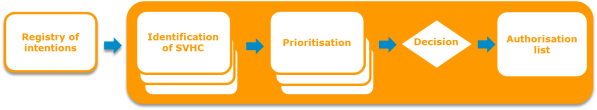 Prioritisation and recommendation
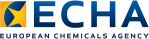 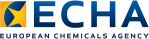 ECHA assesses the substances from the Candidate List to determine which ones should be included in the Authorisation List as a priority

ECHA’s draft recommendation is submitted for public consultation

The Member State Committee prepares its opinion on the draft recommendation, taking into account the received comments 

ECHA finalises its recommendation and submits it to the European Commission

Timeline: about 12 months
Draft 
recommendation
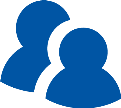 Public
consultation
MSC opinion
MSC
Recommendation
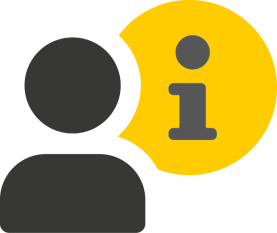 Public consultation:  90 days, typically once a year on uses, volumes used, transitional arrangements and possible exemptions
29
[Speaker Notes: ECHA regularly assesses the substances from the Candidate List to determine which ones should be included in the Authorisation List as a priority]
Authorisation List
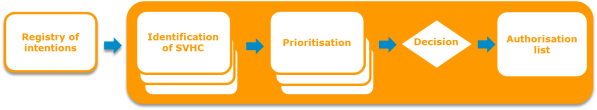 Decision
The recommendation is submitted to the European Commission, for a decision on the substances to be included in the Authorisation List
The European Commissions decides on the substances to include in the Authorisation List
The Authorisation List on the ECHA website is updated (if relevant)
No public consultation at this stage
Authorisation
List
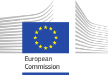 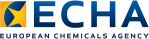 30
Authorisation List, important considerations for downstream users
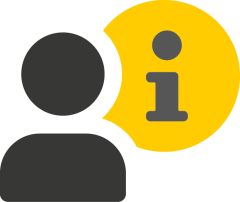 Each substance on the authorisation list has a ‘sunset date’ and a ‘latest application date’. A substance cannot be used without authorisation after the ‘sunset date’
If you use or supply a substance listed on the Authorisation List, consult your supply chain and consider substitution
If substitution is not possible, make sure you or your supplier apply for authorisation before the ‘latest application date’ to avoid disruption in supply or use
https://echa.europa.eu/authorisation-list
31
Authorisation, regulatory process summary
Registry of intentions
Identification of SVHC
Authorisation List
Prioritisation
Decision
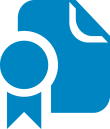 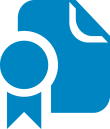 Proposal for identification as SVHC
Draft recommendation
Public
consultation
Public
consultation
No further action at this time
MSC opinion
Decision
Candidate
List
Recommendation
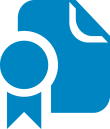 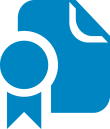 32
[Speaker Notes: The Authorisation process is a system under which the use of substances of very high concern can be made subject to an authorisation requirement.
The authorisation procedure aims to progressively replace substances of very high concern by suitable alternatives as soon as technically and economically feasible. Until substitution is achieved authorisation aims to ensure the good functioning of the internal market while assuring that risks arising from substances of very high concern are properly controlled.
For downstream users, it is critical to be aware if a substance they are using is either under the Authorisation process or already authorised. Also, it is important to verify that all the information that may affect the Authorisation is valid and up to date.]
Application for authorisation,important considerations
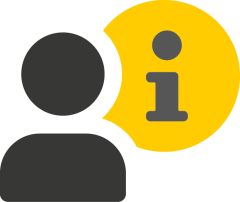 What will be the impact on your business if the substance can no longer be used in the EU?
Unless substituted, someone should apply for authorisation 
An authorisation is granted for specific use and specific supply chain to properly control the risks
Downstream users should apply if their use is not covered by an application upstream

Who in the supply chain should apply? 
Manufacturer/Importer can apply for the entire supply chain
An “only representative” of a non-EU manufacturer can also apply
A downstream user can apply for his or downstream uses but not for uses upstream in the supply chain
33
Supply chain considerations
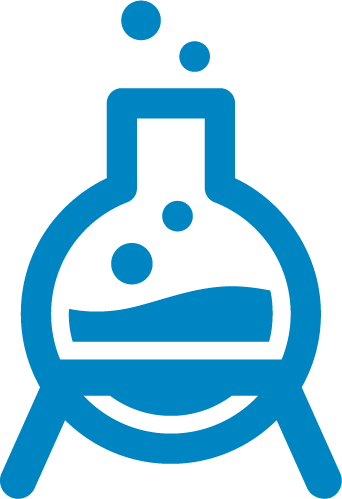 Manufacture and operations necessary to the manufacturing stage are not subject to the authorisation requirement
Distributors (i.e. entities who only store the substance) are ‘transparent’ in the supply chain if they do not ‘use’ the substance
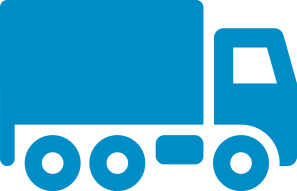 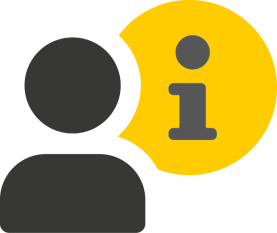 Contact your suppliers and engage in a dialogue with them to agree on who should apply and to ensure your use will be covered in the application
34
[Speaker Notes: There are also cases where DUs are exempted but suppliers are not (e.g. supplier is a formulator and DU uses the substance in the mixture as intermediate) and cases where suppliers cover their uses and some DU uses and an end user is not covered (in this case he has to ask for coverage or to apply himself)]
Supply chain coverage
Applicant
Authorisation covers
Manufacturer/ Importer
Downstream user
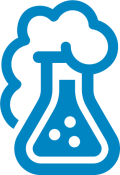 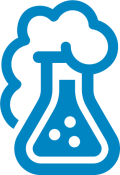 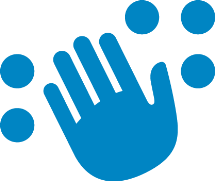 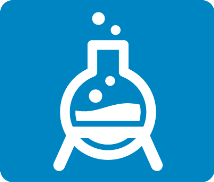 A
Manufacturer/Importer (applicant)
Formulator 1
Formulator 2
End user
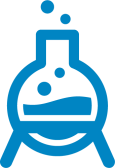 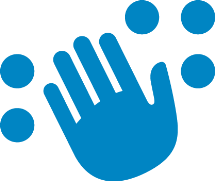 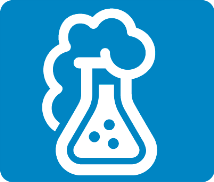 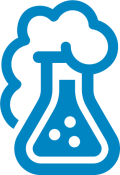 B
Manufacturer/Importer
Applicant’s immediate supplier
M/I does not use the substance
Formulator 1
(applicant)
Formulator 2
End user
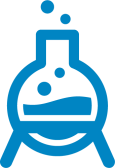 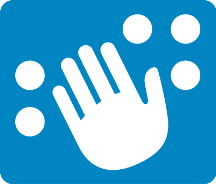 C
Manufacturer/Importer
Applicant’s immediate supplier
M/I does not use the substance
End user
(applicant)
35
[Speaker Notes: A manufacturer, an importer, a downstream user or an only representative of a substance on the Authorisation List may prepare an application for authorisation for its own uses or for the uses for which they intend to place the substance on the EU market.

Situation A, a manufacturer or an importer applies: The authorisation can cover the manufacturer’s or importer’s downstream uses of the substance for its customers base (“top-down” coverage).

Situation B, a downstream user applies, and that DU is the first recipient of the substance:  The authorisation can cover the applicant itself, its customers (down the supply chain) and its immediate supplier (one level up in the supply chain) if the supplier is only placing the substance on the market (not using the substance itself).

Situation C is a variation of situation B with a very short and simple supply chain.]
Supply chain coverage
Applicant
Authorisation covers
Authorisation does not cover
Manufacturer/ Importer
Downstream user
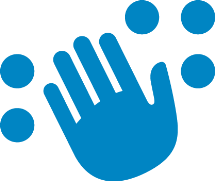 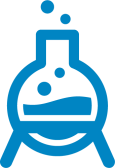 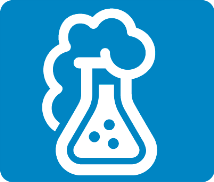 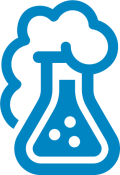 D
Manufacturer/Importer
Formulator 2
(applicant)
End user
Formulator 1
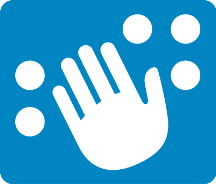 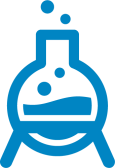 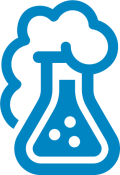 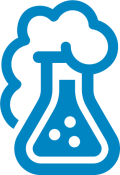 E
End user
(applicant)
Manufacturer/Importer
Formulator 1
Formulator 2
36
[Speaker Notes: A manufacturer, an importer, a downstream user or an only representative of a substance on the Authorisation List may prepare an application for authorisation for its own uses or for the uses for which they intend to place the substance on the EU market.

Situation D, a downstream user (formulator) applies: The authorisation can cover the applicant itself and its customers (down the supply chain) but not the uses of other actors up in the supply chain.

Situation E, a downstream user (end user) applies: The authorisation can cover the applicant itself but not the uses of other actors up in the supply chain.]
Application for Authorisation overview
Decision
Applying for authorisation
Consultation and committees opinions
Authorisation
granted or rejected
37
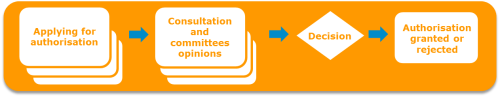 Applying for Authorisation
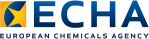 When a substance is on the Authorisation list, companies can submit an application to ECHA requesting the authorisation for specified uses


Applicants are requested to notify ECHA of their intentions to submit an application and can request a pre-submission information session with ECHA to ask case specific questions
Once the application is submitted, ECHA checks it is complete, issues the invoice and prepares the documents for the public consultation
Authorisation List
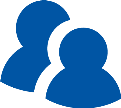 Application for authorisation
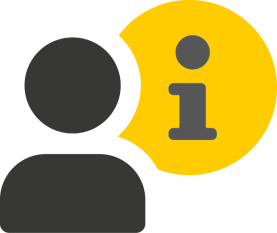 The application should be submitted before the ‘latest application date’ to avoid disruption in supply/use
38
[Speaker Notes: Application includes a chemical safety report, an analysis of alternatives and a substitution plan if suitable alternatives are available. It may also include a socio-economic analysis. It is estimated to take 12-24 months to prepare an application
Notification of intention to submit should be done well in advance (8 months).
Pre-submission information sessions should be held the latest about six months before the submission of the application for authorisation.
ECHA establishes specific windows for submitting applications for authorisation (see ECHA website). Submitting the applications within these windows ensures the minimum processing time for the applications by ECHA and its Committees .
Only once ECHA has received the payment by the specified deadline the application is considered received and further work proceeds.]
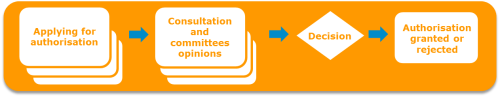 Consultation and Committees’ opinions
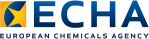 A public consultation on alternatives is launched for each combination of applicant / substance / use applied for
The consultation lasts 8 weeks and is on possible alternative substances or technologies

RAC and SEAC prepare their draft opinions  within about ten months
The applicant has two months to comment on the draft opinions before the Committees adopt their final opinions
ECHA publishes non-confidential versions of the final opinions
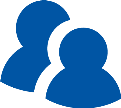 Public
consultation
RAC
RAC
opinion
SEAC
opinion
SEAC
Follow the process and be ready to provide more information if requested by the Committees
You can also contribute to the public consultation on alternatives of other applications
Applicants can provide responses to comments
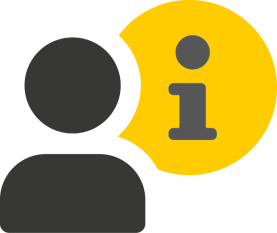 39
From opinions to decision
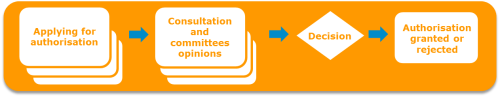 Authorisation
granted or rejected
Decision
The Committees’ final opinions are sent to the European Commission, the Member States and the applicant.
The Commission prepares a draft decision within 3 months after receiving the opinions.
The final decision is taken by the Commission.
A summary of the decision is published in the Official Journal (OJ) of the European Union, and made publicly available through a database maintained by ECHA.
The authorisation is subject to a time-limited review period.
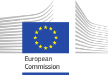 40
Obligations related to anauthorisation decision
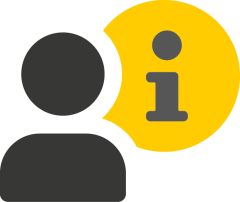 Include the authorisation number on relevant labels
Update the SDS or if a SDS is not required, inform the recipient of the substance on the details of the authorisation
Comply with conditions defined in the authorisation
The registration dossier (if applicable) needs to be updated
Specific to DU not holding the authorisation: notify ECHA within three months of the first supply of the substance

If you want to continue the use beyond the review period, a review report should be submitted at least 18 months before the end of the review period
41
Application for authorisation,process summary
Consultation and committees opinions
Authorisation
rejected or granted
Applying for
authorisation
Decision
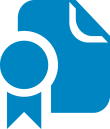 Authorisation
List
Public
consultation
Application for 
authorisation
RAC
opinion
SEAC
opinion
42
[Speaker Notes: The uses of substances on the Authorisation list on the EU market are suspended after a specified date, termed the sunset date, which is set on a case-by-case basis for each substance. Unless an exemption applies, these substances may only be placed on the market after the sunset date if an authorisation has been granted for a specific use. 
The Commission decides on the granting or refusing of authorisations. ECHA’s Committees for Risk Assessment (RAC) and Socio-economic Analysis (SEAC) provide the Commission with opinions on applications for authorisation.
A manufacturer, an importer or a downstream user of a substance on the Authorisation List may prepare an application for authorisation for its own uses or for the uses for which they intend to place the substance on the EU market. A duly mandated only representative of a non-EU manufacturer can also submit an application. 
For downstream users, it is critical to be aware if a substance they are using is either under the Authorisation process or already authorised. Also, it is important to verify that all the information that may affect the Authorisation is valid and up to date.]
Restriction
Aim: to limit (or ban) the manufacture, placing on the market or use of certain substances that pose an unacceptable risk to human health and/or the environment

https://echa.europa.eu/regulations/reach/restriction

Questions & answers: https://echa.europa.eu/support/qas-support/browse
43
[Speaker Notes: Restrictions provide a safety-net where other REACH procedures do not ensure control of risks and an authorisation under REACH or other Community measures are not more appropriate]
Restriction process
RAC
opinion
Restriction
under
consideration
Registry of intentions
Restriction
proposal
Public
consultation
List of Restrictions
Decision
SEAC
draft
opinion
Public
consultation
SEAC
opinion
44
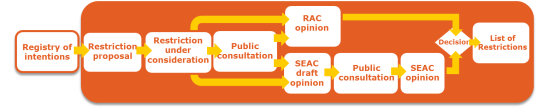 Registry of current Restriction intentions
As the first step, authorities (ECHA, Member States) inform all interested parties of their intention to submit a proposal to restrict the substance.
The intention is published in the registry of intentions, on the ECHA website.
Timeline: the authorities have 12 months to submit their proposal from the time the intention is added to the registry of intentions.
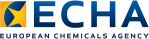 Registry of intentions
MS
If you use a substance present on the ‘Registry of restriction intentions’ be aware and follow developments
Start planning for substitution of the substance and get ready to share information
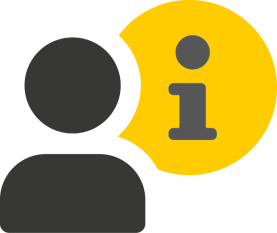 45
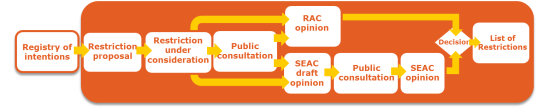 Restriction under consideration
Authority prepares and submits a restriction proposal
The dossier is checked for conformity and published on the ECHA website for public consultation
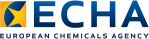 Restriction
under
consideration
Restriction
proposal
Public
consultation
MS
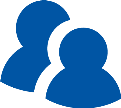 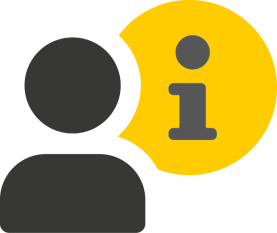 First public consultation: 6 months to comment the restriction proposal from the date of publication (as and when proposals are submitted successfully)
46
[Speaker Notes: During the conformity check authorities check that all the requested information is included in the proposal – however, quality of the information is not yet considered.]
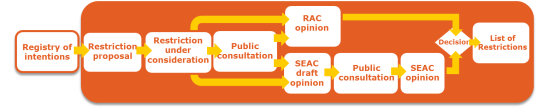 Committees opinions
RAC and SEAC start building an opinion based on the dossier and comments received during the first public consultation
RAC adopts its opinion within 9 months of the publication of the proposal
SEAC  adopts a draft opinion within 9 months that is published for a public consultation that lasts 60 days
SEAC  revises the draft and adopts its opinion within 12 (max. 15) months of the publication of the proposal
RAC
RAC
opinion
SEAC
draft
opinion
Public
consultation
SEAC
opinion
SEAC
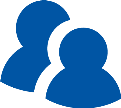 SEAC
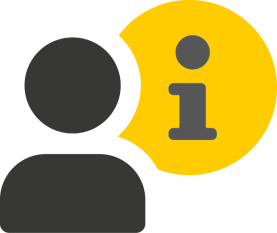 Second consultation: 60 days to comment the draft opinion of the socio-economic assessment committee
47
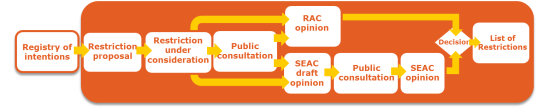 Inclusion to the List of Restrictions
RAC and SEAC opinions  are sent to the European Commission
As necessary, the European Commission drafts an amendment to the List of Restrictions  within 3 months
A new restriction or a revision of an existing restriction is adopted if the European Council of Ministers or the European Parliament do not oppose the restriction
If adopted, the decision to restrict is published in the Official Journal as an amendment of Annex XVII of REACH
List of Restrictions
Decision
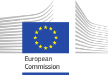 48
[Speaker Notes: The Council of Ministers or the European Parliament can only oppose the restriction on procedural grounds.]
List of Restrictions, important considerations for DUs
The List of Restrictions contain substances for which manufacture, placing on the market or use is limited (or banned)
The limitations apply to these substances as such, but also to mixtures and substances in articles
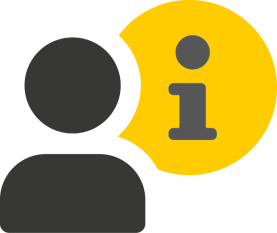 If you use a substance on this list, consider substitution
In any case you have to comply with the conditions set by the restriction
https://echa.europa.eu/substances-restricted-under-reach
49
[Speaker Notes: Some exemptions apply. For example restrictions do not apply to on site isolated intermediates.]
Restriction, process summary
RAC
opinion
Restriction
under
consideration
Registry of intentions
Restriction
proposal
Public
consultation
List of Restrictions
Decision
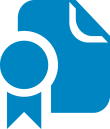 SEAC
draft
opinion
Public
consultation
SEAC
opinion
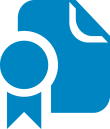 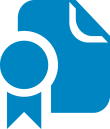 50
Conclusions
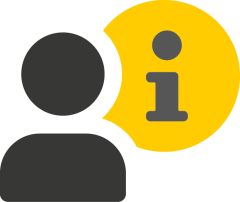 Know your chemicals, know your business
Substitute chemicals of concern with a safer alternative chemical or process whenever possible
Follow the regulatory processes 
Engage with your suppliers and customers
Participate in public consultations to make sure decisions are made on the best available information


The aim is to ensure that the risks associated with the use of substances of concern are identified and properly controlled for the safety of human health and the environment
https://echa.europa.eu/regulations/reach/downstream-users
51
Information for Downstream users on the ECHA website
The technical, scientific and administrative aspects of REACH and CLP are managed by ECHA, the European Chemicals Agency. 
Web pages containing information specifically aimed at Downstream users have been tagged “Downstream user”. Click the tag to retrieve the list of relevant content.
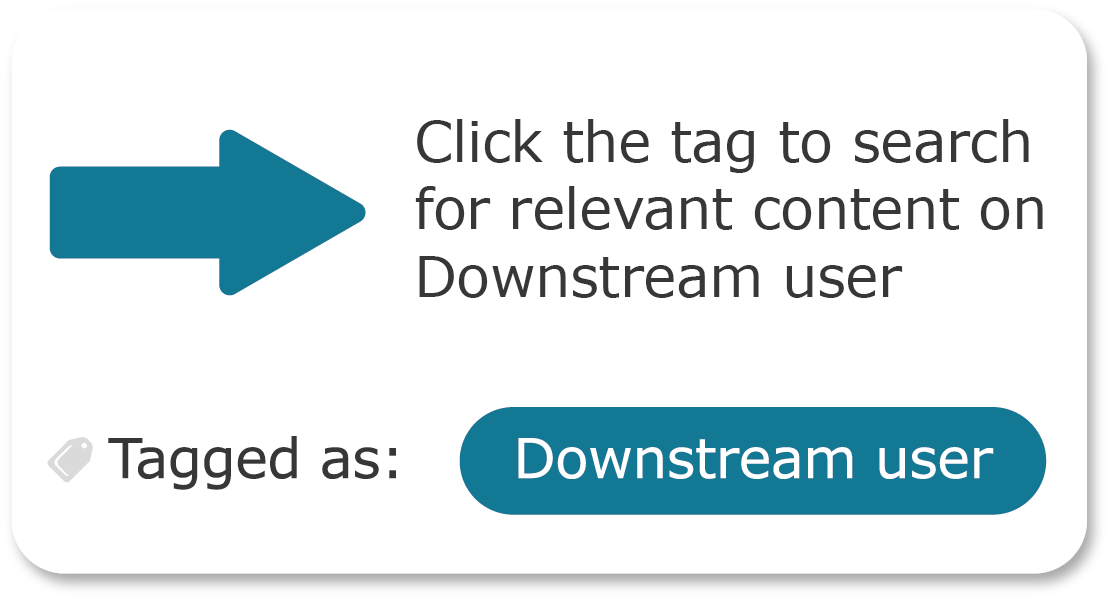 echa.europa.eu/regulations/reach/downstream-users
52
[Speaker Notes: For more general information on REACH and CLP, consult the homepage of the ECHA website at echa.europa.eu]